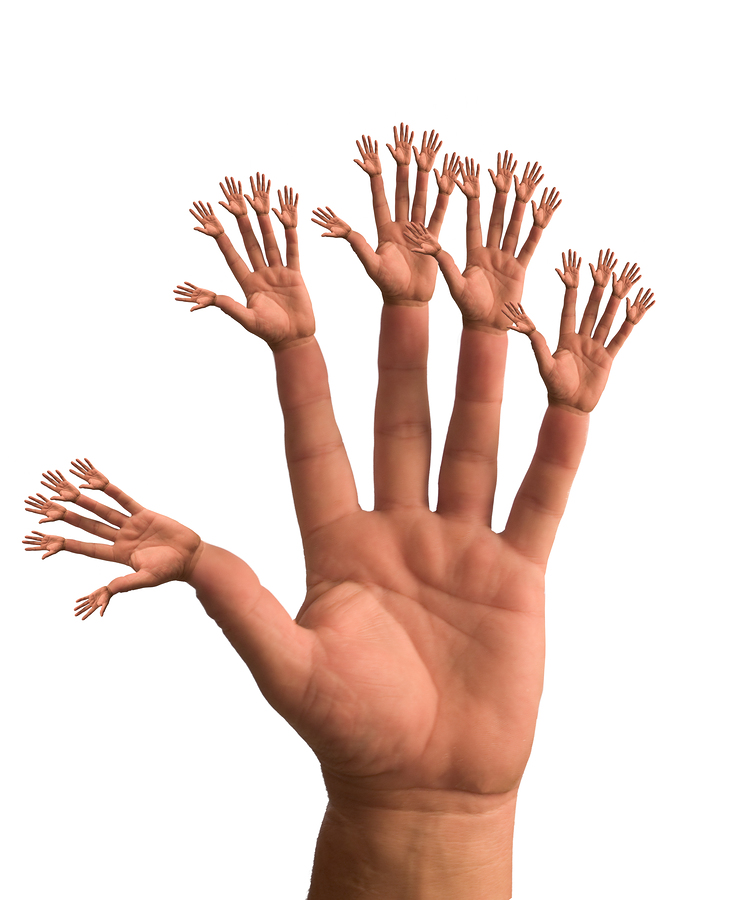 A.P. 2-D
Hands be Still
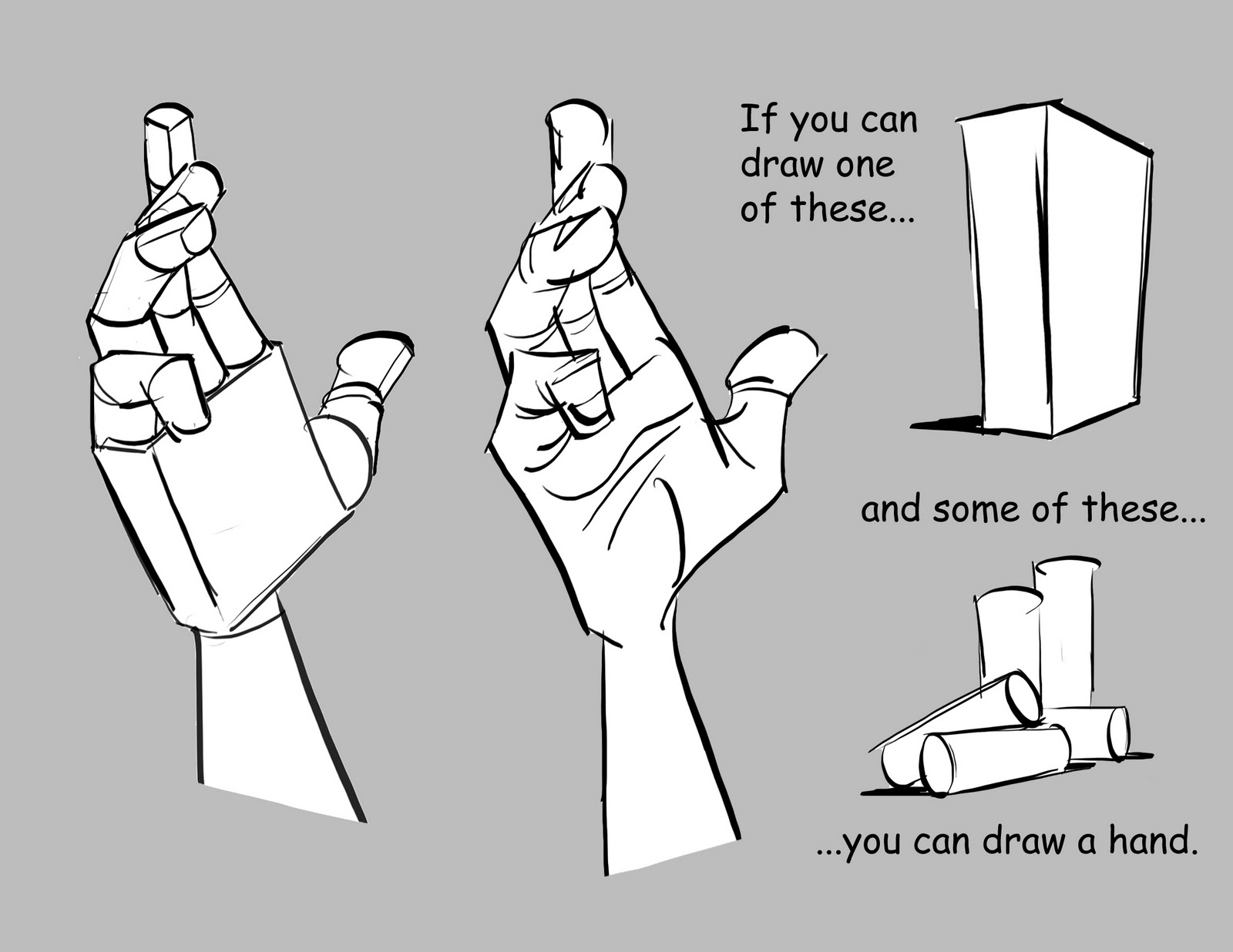 For this project you will be focusing on your hands. It is a study of observational drawing. You may use pencil, charcoal, pen & ink, conte crayon, pastels, collage, or graphite for this assignment and you should focus on line quality. Hands need to interact. Concept choice is up to you.
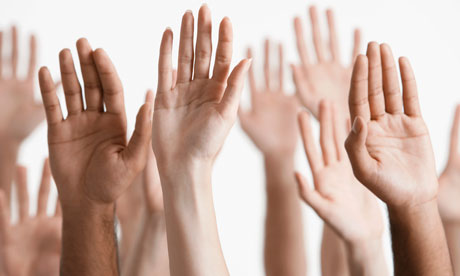 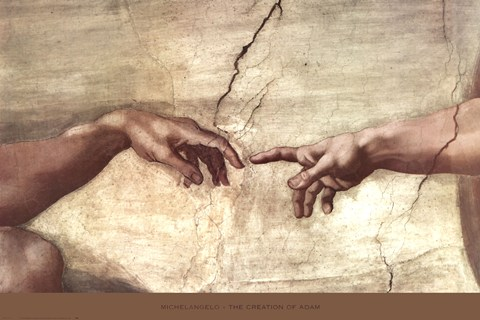 Hands 
are expressive
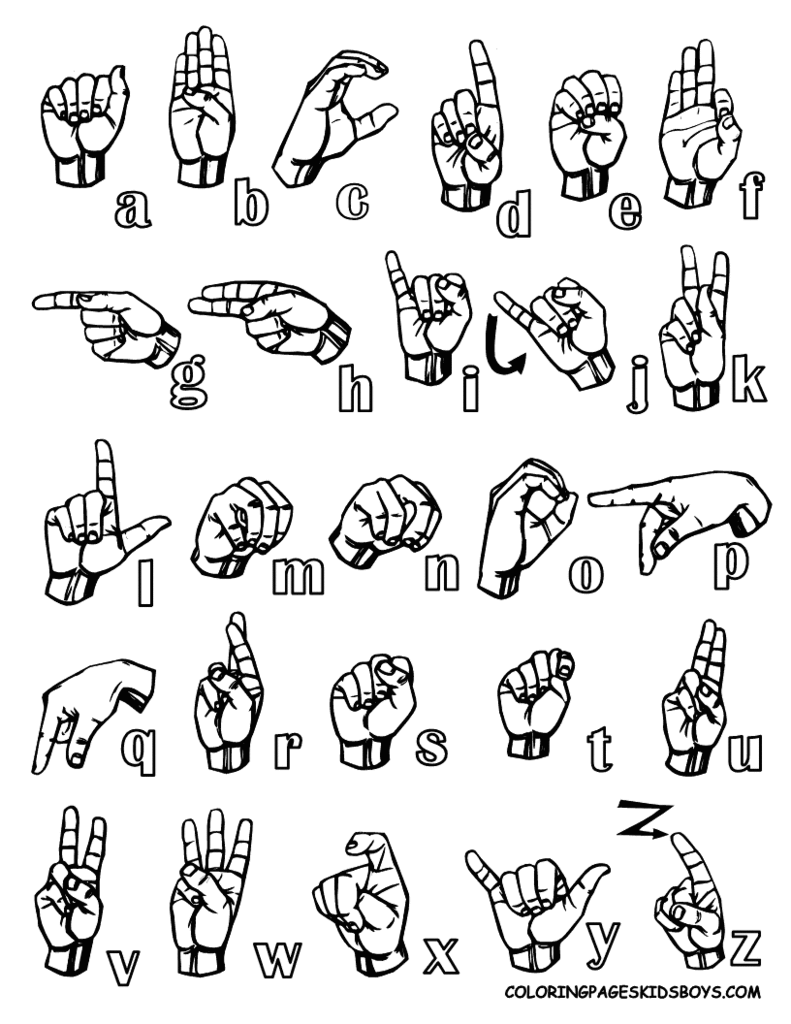 Think about gestures you can make with your hands, but keep them appropriate!
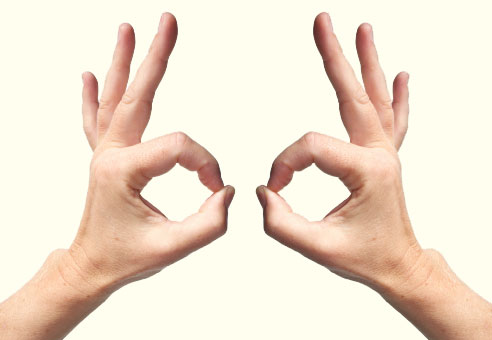 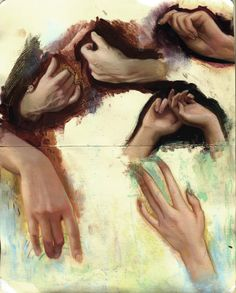 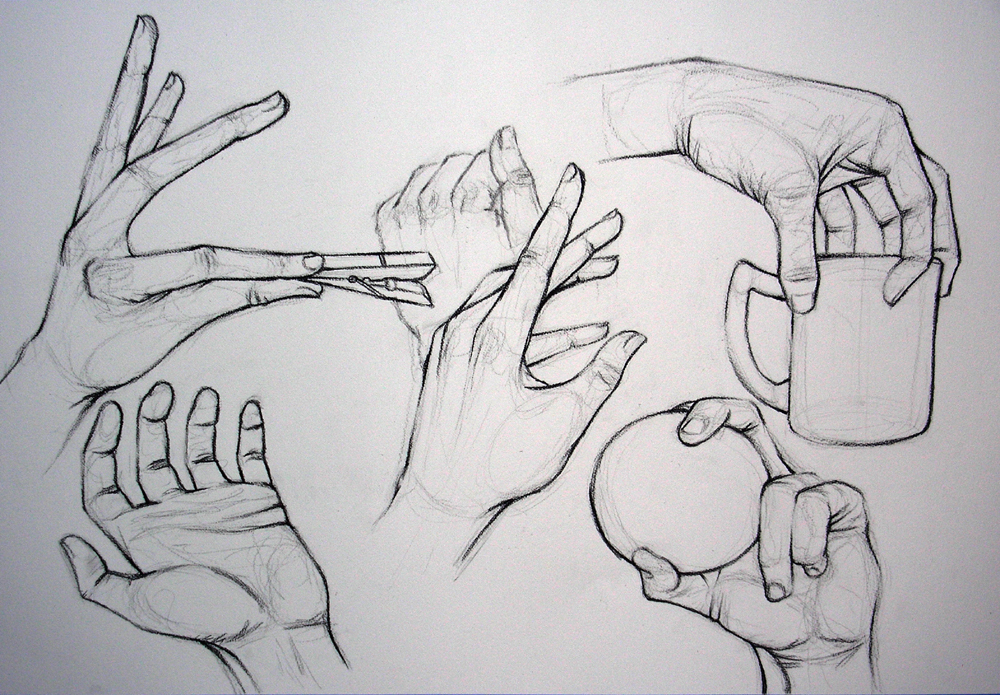 http://www.pinterest.com/artbabe3/ap-breadth-drawing-hands/
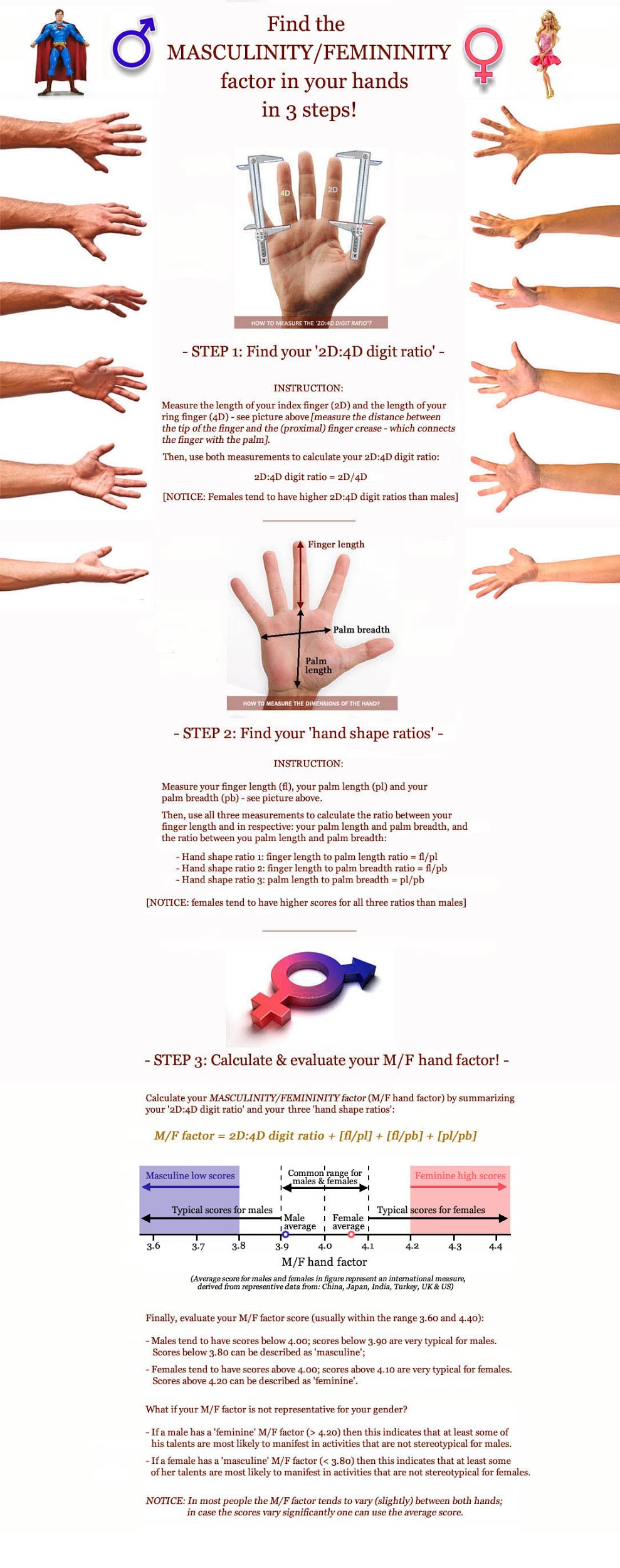 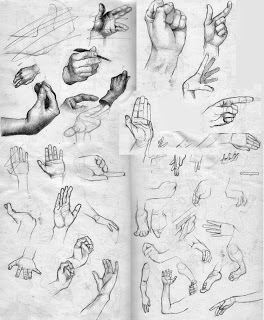 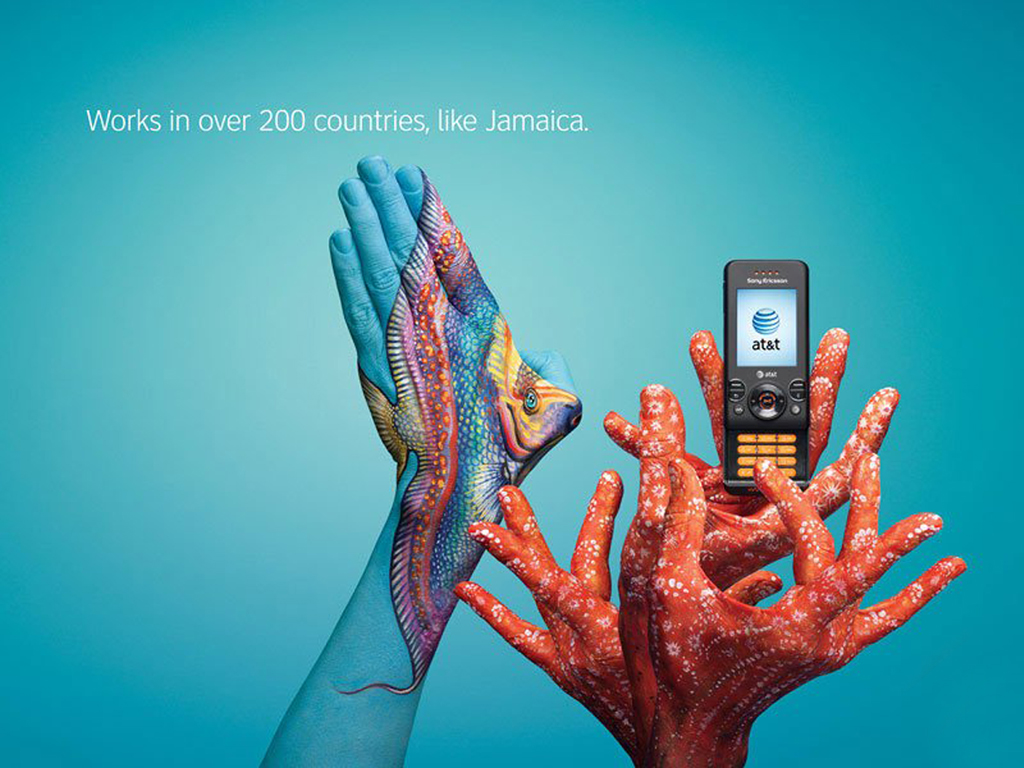 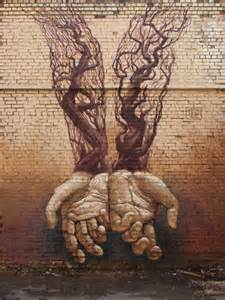 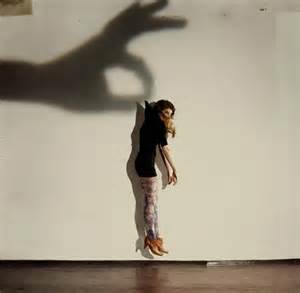 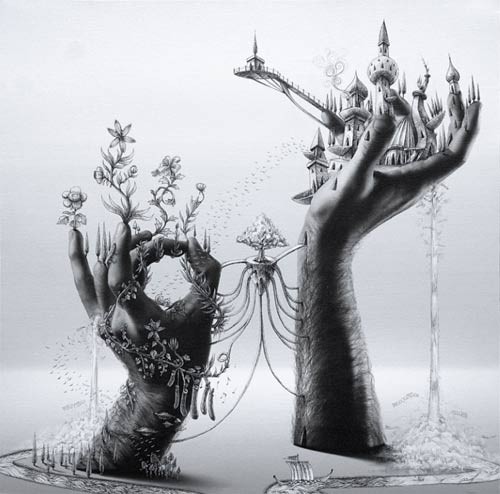 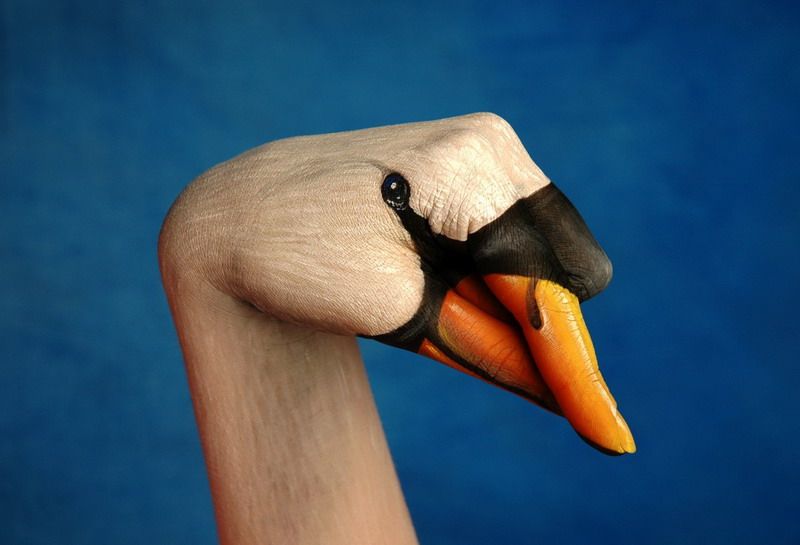 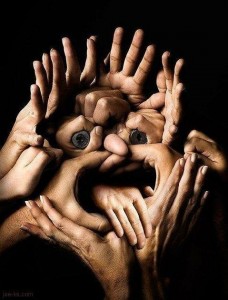 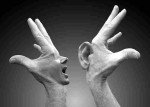